Národní velkofilmy v evropské němé kinematografii
teorie a koncepty národní kinematografie
Stephen Crofts – Concepts of National Cinema, 1998
taxonomický text, který však zároveň shrnuje nejvýraznější diskuze kolem konceptů národní kinematografie
 před 1980s kritické texty adoptovaly běžné a neproblematické vnímání termínu- myšlenka národní kinematografie společně s auteury jako způsob propagace nehollywoodských kinematografií (příslib jinakosti) a způsobu, jak uvažovat, distribuovat, nálepkovat a recenzovat filmy mimo hollywood- dřívější publikace se soustředily pouze na texty (filmy) produkované uvnitř zkoumaného teritoria, kdežto myšlenky národního státu byly utvářeny především v esencialistických, ačkoliv občas anti-imperialistických pojmech
Stephen Crofts – Concepts of National Cinema, 1998
problematizace národního státu:- argumenty pro konstrukci „představované komunity“, která utváří národní stát, a jejích historických limitů – migrace a diaspory, které byly výsledek procesu dekolonizace po 2. světové válce- současnější úvahy národní kinematografie se snaží odolat homogenizačním fikcím nacionalismu a rozpoznat jejich historickou variabilitu a nepředvídatelnost/nahodilost (contingency) stejně jako kulturní hybriditu národních státůPhilip Rosen: „Rozpoznání koherentní národní kinematografie vždy vyžaduje citlivost vůči protichůdným, rozptylovacím silám, které se nacházejí pod koherencí.“- další změny v 1980-90s s nástupem globalizace, rozpadem sovětského bloku apod.- konceptualizace „post-národního“ sice má slabiny, přesto má ale implikace pro studium národních kinematografií – Jugoslávie jako emblém historické role státu při potlačování etnických, náboženských a kulturních rozdílů
 s ohledem na rostoucí nedostatek shody mezi národy a státy Crofts navrhuje psát o státech a národně-státních kinematografiích (nation-state cinemas) než o národech v národních kinematografiích
Stephen Crofts – Concepts of National Cinema, 1998
studie před 1980s viděly filmy z daného teritoria jako vyjádření domnělého národního ducha- zaměřovaly se na významná díla v historii daného území a esteticky skvělá díla velkých režisérů; jen zřídka analyzovaly průmyslové faktory umožňující výrobu těchto filmů
 Higson: národně-státní kinematografie by neměly být definovány pouze na základě vyrobených filmů v rámci partikulárních národních států, ale i z hlediska distribuce a uvádění, publika a kritických i kulturních diskurzů- podle Croftse má tento přístup mezery v textuálních a žánrových otázkách, jelikož tvrdí, že texty mediují publikum a uvádění
Stephen Crofts – Concepts of National Cinema, 1998
Produkce
 Bordwell, Thompsonová a Staigerová – Classical Hollywood Cinema- odmítají vztah textu a kontextu a argumentují, jak ekonomické, technologické a ideologické faktory ovlivnily HW produkci- HW modus produkci se skládá ze sady široce uplatněných stylistických norem podporovaných a podporujících integrální modus filmové výroby
 Colin Crisp- výzkum produkce francouzské kinematografie mezi lety 1930–1960- dělí produkci do několika komponentů: politická ekonomie a průmyslová struktura, výrobny a technologie, personál a jejich trénink, diskurzivní snahy zformovat publika, autorská kontrola ve vztahu k modu produkce, pracovní praktiky a stylistická proměna
Stephen Crofts – Concepts of National Cinema, 1998
Distribuce+uvádění
 Higson: analýza národně-státních kinematografií by měla zahrnovat filmy, které v jejím rámci cirkulují- analýzu importu dělá Paul Swann o HW v poválečné UK, ale pozornost směrem k importu se stává běžnější v nation-state cinema studies jako je Elsaesserova kniha New German Cinema
 řada zemí ani nemá vlastní produkci, pokud neseženou financování ze zahraničí
 některé státy principiálně sledují filmy v jazyce, který sdílí s dalšími státy (Tunisko, Uruguay)
 některé státy nemají žádnou produkci ani kina, ale mají kvetoucí videodistribuci
Stephen Crofts – Concepts of National Cinema, 1998
Publika
 málo prozkoumaná kategorie
 Hill: kritizuje Higsonovu ochotu dovolit popularitě Hollywoodu v UK rozmazat argumenty pro produkci, která je specificky britská oproti HW
 studie zkoumaly publika hlavně v ohledech statistiky návštěvnosti v kinech
 publika byla částečně důležitá ve studiích problémů lokálních kinematografií, které zážívaly, když se střetly s transnacionální dominancí HW, nebo v těch udržujících domácí uměleckou kinematografii (Elseasserova analýza publika zoufale hledaného státem podporovanými filmaři New German Cinema)
Stephen Crofts – Concepts of National Cinema, 1998
Diskurzy
 od 1980s studie národně-státních kinematografií chápala méně jako objekty cvičení nebo estetického soudu, ale spíše jako příklady (národně) kulturních diskurzů
 Hill: analyzuje britskou kinematografii a její ideologické artikulace a represe třídy, genderu, mládí, konzumerismu a příbuzných kategorií mezi 1956-63
 Kinderová: symptomatické čtení španělské kinematografie
Textualita
 spíše než vidět národně-státní kinematografie jako velká díla, někteří autoři více a více rozpoznávají systémy textuálních konvencí, hlavně žánrových, jako charakteristických pro „národní“ kinematografiinapř. Dermody+Jacka: kvazižánrová taxonomie k identifikaci „pole estetické síly“ australské kinematografie mezi 1970-86
 žánry jsou spíše než průmyslové termíny chápány jako kodifikace socio-kulturních tendencí
Stephen Crofts – Concepts of National Cinema, 1998
Národně-kulturní specifičnost
 měla by být rozlišena od nacionalismu a definice národní identity (Willemen)
 národně specifická kinematografie tak není připoutána k homogenizujícím mýtům nacionalismu a národní identity
 černošské britské filmy zobrazují citlivost ke společenským rozdílům (etnika, třídy, gender a sexuální orientace) v rámci identifikovatelně a specificky britského kontextu, což je nápadně odlišné od nacionalisticky „úspěšného marketingu a balení národního literárního dědictví, válečných let, venkova, vyšší třídy a elitního vzdělání“ (Elsaesser charakterizující britskou kinematografii)
 mezinárodní koprodukce můžou být chápány k vymazání kulturní specifity – např. Poslední tango v Paříži nemá žádnou smysluplnou národnost (G. Nowell-Smith)
Stephen Crofts – Concepts of National Cinema, 1998
Kulturní specifičnost žánrů a národně-státních „hnutí“
 kapacita národních států vyrobit kulturně specifické žánry závisí na tom, jestli zvládne udržet produkci v dostatečném objemu, aby podpořila odpovídající infrastruktury a diváckou obeznámenost + na síle svých kulturních tradicí a na tom, jak silně jsou tyto artikulovány filmem se vztahem k dalším uměleckým praktikám
 generování a přežití takových lokálních žánrů bylo měřítkem síly a dynamiky národně-státních kinematografií, ale už méně od 1990s s tím, jak se žánry diverzifikují, tříští a kombinují
 lokální tradice a jejich artikulace prostřednictvím a ne jiného umění podpírá nejznámější „hnutí“- ta často vznikla v historických momentech, kdy se nacionalismus propojil s nelíčeně populistickými hnutími, aby vyprodukovaly specificky národní filmy, které mohou proklamovat kulturní autenticitu nebo zakořenění->některé jako neorealismu aj. vznikla na základě národně-populární obnovy-> francouzská nová vlna označovala národní intelektuální a kulturní zotavení po čtyřicátých letech
 kulturní hybridita je ale také přítomná- tato hnutí si pravidelně vypůjčují odjinud formální „konvence, aby byly adaptovány do vlastní kulturní specifity“ (neorealismus od francouzského poetického realismu apod.)
Stephen Crofts – Concepts of National Cinema, 1998
Role státu
 musíme konceptualizovat i zapojení státu, který si udržuje stěžejní roli- je to totiž stále státní politika a legislativa (nebo jejich absence), která podstatně reguluje a kontroluje filmové dotace, celní omezení, průmyslovou asistenci, copyright a licenční ujednání, cenzuru, tréninkové instituce (filmové školy) apod.
 jednotlivé státy toužící po omezení vlivu HW mají například moc se rozhodnout, jestli chtějí riskovat obchodní válku (jako Jižní Korea v roce 1990) – souboj s Motion Picture Export Association of America, aby byl HW dovoz redukován na pět procent za rok
Stephen Crofts – Concepts of National Cinema, 1998
Globální dosah národně-státních kinematografií
 každá teorie je založena na limitovaném kanonu nebo silně zobecněná z partikulárního textu/prostředí
 mentální mapy filmových badatelů světové filmové produkce jsou často menší než globální- máme limitovaná porozumění na základě toho, co známe o našem prostředí-> to má za následek značně omezený kanon
Stephen Crofts – Concepts of National Cinema, 1998
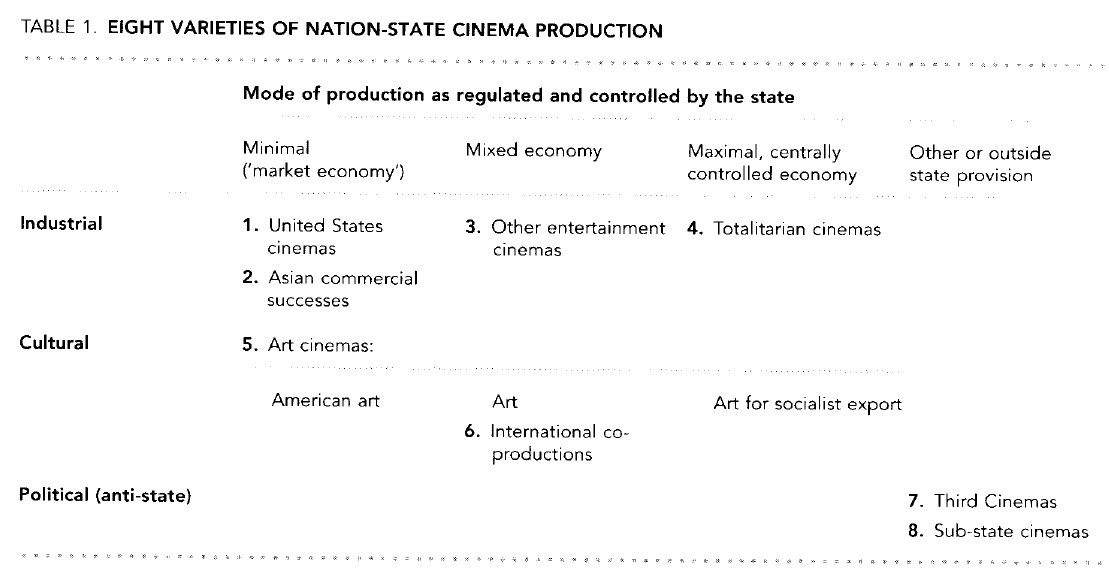 Stephen Crofts: Reconceptualizing of National Cinema/s, 1993
taxonomie typů národních kinematografií
 analýza národních kinematografií je urgentním úkolem v souvislostech velkých změn, které nedávno ovlivnily světové kinematografie (globalizace trhů a kapitálu, rychlost elektronické komunikace,…)
 teoretizace globálního dosahu nár. kinematografií ve smyslu vícečetné politiky jejich produkce, distribuce a recepce; jejich textuality, vztahu ke státu a multikulturálním souvislostem-> základ pro členění „národních kinematografií“
Varianty národních kinematografií
minimálně západní národní kinematografie jsou definovány na základě své opozitní pozice vůči Hollywoodu – ten je i díky svému transnacionálnímu dosahu napříč trhy jen zřídka považován za národní kinematografiixElsaesser – Hollywood nemůžeme chápat jako totálně odlišný, protože tak výrazná část národní filmové kultury je implicitně „hollywoodská“
 většina národních producentů proti Hollywoodu, ale někteří si udrží svůj vlastní terén
 politické, kulturní a ekonomické režimy vytvářejí 7 typů „nár. kinematografií“:1. kinematografie odlišující se od HW, ale nesoupeřící přímo – cílí na určitý, specializovaný sektor daného trhu2. kinematografie odlišující se, nesoupeřící přímo, ale kritizující HW3. komerční kinematografie v Evropě a třetích zemích soupeřící s HW s minimálním nebo nulovým úspěchem4. kinematografie ignorující HW5. anglofonní kinematografie snažící se porazit HW v jejich vlastní hře6. kinematografie fungující v rámci státem kontrolovaného a často státně dotovaného průmyslu7. regionální nebo národní kinematografie, jejíž kultura a/nebo jazyk si berou odstup od národních států (nation-state), které je ohrazují
Varianty národních kinematografií
kategorie jsou propustné – nejen jednotlivé filmy produkované více zeměmi můžou být rozkročeny mezi různými typy, ale i dané kinematografie operující v rozdílných produkčních sektorech-> Francie jako příklad fungování v rámci 1. a 3. kategorie, občas i 4.
 role exportu – může posunout kategorie-> nejčastěji 2. a 6. kategorie jako 1.
 v takových případech distribuce a recepce nahrazují produkční a textuální kritéria
European-Model Art Cinemas
pro většinu lidí nejznámější forma nár. kinematografie
 snaží se odlišit textuálně od HW, předpokládat explicitně nebo implicitně domácí/„domorodý“ (indigenous) produkt a usiluje o zasažení domácího i exportních trhů prostřednictvím specializovaných distribučních kanálů a prostorů uvádění -> „arthouse“
 diskurzy podporující tento model jsou typicky buržoazně-nacionalistické, ale vymezují také evropské populární filmy- ty první jsou elitářské a více zaměřené na export z finančních a kulturních důvodů -> národní pýcha a identita jsou stěžejní pro uměleckou kinematografii- důležitou součástí i národní kulturní a literární tradice a kvality + jejich konsolidace a rozšíření prostřednictvím národní kinematografie (literární zdroje pro evropský model)
 tyto argumenty ovlivňují i státní legislativu:- subvence formou grantů, půjček a nepřímo prostřednictvím daní- kvóty a tarify dovezených filmů-> vedou ke „kulturnímu modu produkce“ zřetelně odlišnému od HW – úspěšný díky proplétání ekonomických a kulturních zájmů v dané zemi
European-Model Art Cinemas
textuální vlastnosti art cinema rozpoznal David Bordwell (viz Narration in the Fiction Film)
 vývoj vlastní hollywoodské umělecké kinematografie – mixování žánrů v Hollywoodu komplikováno vzájemnou výměnou s evropskou uměleckou kinematografií a výsledkem v rozmazávání hranic mezi specializovanými a zábavními sektory trhu- evropští filmaři ovlivněni specifickými hollywoodskými žánry (spaghetti western, Fassbinderova práce s melodramatickými a gangsterskými žánrovými vzorci,…)- američtí tvůrci ovlivněni oblíbenými evropskými produkty (Penn, Altman, Schrader, Allen)-> rozmělňování rozdílů národních kinematografií
 státní politika vytváří limity kulturního modu produkce:- podporuje estetickou odlišnost od HW, ale odrazuje od „kousání do ruky, která kinematografii živí“- adoptování politické alegorie jako způsobu autocenzury
Third Cinema
1960s-70s: opoziční pozice vůči HW i Evropě – anti-imperialistické naléhání na národní osvobození a vývoj odlišných estetických modelů1969 – manifesto Getina a Solanase „Towards a Third Cinema“
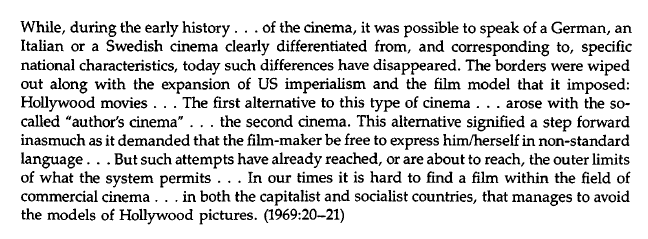 Third Cinema
v třetích zemích byla první a druhá kinematografie základem buržoazního individualismu
 Third Cinema jedním z nejpružnějších označujících v kinematografickém slovníku
 její radikální hrana odlišila tento typ od množství komerční produkce třetích zemí (komedie, melodramata,…)
 v poslední době se stále více překrývá s art cinema a usiluje o mezinárodní distribuční kanály
 financování: značné nespolehlivé kvůli politické opozičnosti takového typu kinematografie i kvůli „kulturní bezmocnosti“ (cultural powerlesness)- v případě afrických zemí s pouze jednou politickou stranou snazší získat dotaci z Francie, Švýcarská apod.
 produkční podmínky zároveň přidávají třetí kinematografii naléhavější intenzitu než politické alegorie
 diskurzy o třetí kinematografii rozlepují vědomí prvního světa o národních kinematografiích, nejvýrazněji pak pojetí národní suverenity -> třetí kinematografie nabídly částečnou rekonceptualizaci národní kinematografie- například v UK směrem k množství třídních, genderových, rasových aj. rozdílů
 problematizace homogenizujícího nahlížení prvního světa na ten třetí- diaspora, exil i uvěznění ve své „vlastní“ zemi
Third World and European Commercial Cinemas
v Evropě i třetích zemích produkce komerčních kinematografií, které soupeří s HW s různým stupněm úspěšnosti na domácích trzích – méně známé kvůli nižšímu vývozu do evropských a anglofonních zemí
 liší se od předchozích typů v tom, že populistická u třetích zemí (částečně díky menšímu americkému vlivu a většímu projekčnímu prostoru v kinech, částečně proto, že kulturní elity jsou slabší a s menším zájmem o kinematografii
 evropská komerční kinematografie soupeří přímějším způsobem s HW o tržby- nejúspěšnější zemí byla Francie – ta částečně rozpustila rozlišení průmyslový/kulturní úspěšnou propagací auteurů v průmyslovém kontextu
 jiné země s malými jazykovými komunitami (např. Nizozemsko) podle Croftse více ochromené
 typickými žánry evropské komerční kinematografie thriller, komedie a soft-core filmy
 třetí země vzácně poskytují infrastrukturní podporu, která by živila domácí produkci + spíše soukromé než veřejné financování, což kinematografii rovněž oslabuje
 v třetích zemích dominují kinům cizí filmy (hlavně HW)
Ignoring Hollywood
Indie nebo Hongkong s velkým domácím trhem a/nebo efektivními obchodními bariérami
 v těchto zemích se mohou rozvinout kulturně specifické kinematografie
 v Hongkongu domácí kinematografie předčí HW v prodeji vstupenek v poměru 1:4
 v Indii domácí kinematografie prodá 4x více vstupenek HW v US + vyrobí průměrně 773 filmů (o 262 více než HW)
 indické filmy ve 20 jazycích pro lokální publika, čímž jsou indické filmy chráněny proti cizí konkurenci
 Bombaj rovněž vyváží své produkty k početným indickým komunitám po celém světě+ Indie kolonizovala Srí Lanku
 podobně Hongkong dominuje Tchaj-wanu a čínským čtvrtím v západním světě
Imitating Hollywood
některé země (UK, Kanada, Austrálie) se snažily porazit HW pomocí jejich vlastní hry – a selhaly
 státní investice zajistily relativně stabilní průmysl, ale negarantovaly kulturně nacionalistický produkt
 zacílily na nejlukrativnější US trh, ale tyto národní kinematografie a jejich kulturní základy byly modifikovány vpádem hollywoodských zájmů a produktů do domácí distribuce-> UK podle Croftse v nevděčně pozici: musí soupeřit s HW, který – paradoxně – je teď mnohem víc zakořeněn v britském kulturním životě než domácí produkt
 tyto země ještě více oslabeny v osmdesátých letech nerovnými ekonomickými výměnami, které je ještě více upoutaly v závislém vztahu na US- na každý jednotlivý úspěch na americkém trhu vychází stovky slabých imitací- příklad přestříhání Krokodýla Dundeeho ze strany Paramountu, aby měl rychlejší tempo a byl víc rodinnou zábavou
 představa cizího trhu může způsobit nepřiměřený vliv na „národní“ produkt
 tato logika s sebou může nést další dva následky:1. země může sloužit jako offshore produkční základnou pro HW2. HW může pokračovat ve vysávání cizích talentů – všichni úspěšní australští režiséři odešli do HW
Totalitarian Cinemas
fašistické Německo a Itálie, Čína 1949-mid 1980s, východní blok
 predominantním modem komunistického brandu socialistický realismu, snažící se přesvědčit diváky o přednostech politického řádu
 na periferii je art cinema (Tarkovskij, Jancsó,…) – periferie podmíněná i politickým táním nebo jinou státní politikou
 analýza tohoto modu by měla usilovat o rozmotání kulturních specifičností z homogenizující fikce nacionalismu
 nezpochybnitelná popularita komunistických nebo fašistických kinematografií by měla být mapována proti diskurzivním režimům a škále dalších zábav, uvnitř i mimo domov, nabízených těmito státy
Regional/Ethnic Cinemas
etnické minority obecně postrádají financování a infrastrukturu kvůli homogenizujícím diskurzům a politickým sankcím ze strany národního státu
 katalánská nebo quebecká kinematografie
Marketingové možnosti/export národních kinematografií
významná část národních filmů je produkovaná pro export a soupeří tak na zahraničních trzích mezi sebou i s HW
 HW je více standardizovaný při marketingu (hvězda, žánr,…), národní kinematografie jsou více hit or miss- jejich principiální způsoby marketingu a diferenciace produktu:1. národ produkce – národní nálepka slouží subžánrová funkce2. autorství3. méně cenzurovaná reprezentace sexuality-> všechny jsou definované proti HW, slibují autenticitu a vzrušení, které HW postrádá
 na cizích trzích (někdy i domácích) jsou národní filmy odkázány na specializované distribuční okruhy, odlišné od těch pro HW produkty: arthouse kina, festivaly,…
 distributoři cizích filmů pravidelně vylučují kulturně specifické produkty(New German Cinema exportovaná bez Klugeho nebo Schrötera, australská kinematografie bez sociálně realistického filmu)
Marketingové možnosti/export národních kinematografií
diskurz na festivalech:- esencialistický humanismus („lidské podmínky“)- známkující kulturalismus („velmi francouzský“)- estetizování kulturně specifického („poetická zpráva o místním životě“)
 důraz na originalitu a kreativitu usnadňuje reprezentaci politického filmu jako art cinema
 bez křížově kulturní kontextualizace bude mít cizí distribuce národních kinematografií tendenci vymazávat kulturně specifické
Čtení cizích národních kinematografií
tři způsoby přijetí cizího filmu:1. slepé neporozumění – divák nechápe nebo nezná prvky „domorodé“ kultury2. misreading, obvykle v podobě projektovaného přivlastnění3. odezvy produkujících zemí k velebení cizího
 konstrukce cizích národů budou významně ovlivněny kinematografickými reprezentacemi (vedle kuchyně, fotbalových týmů apod.)
 národ může být fiktivní entitou zahrnující všechny rozdílné elementy (třídní, genderové, rasové aj. diference)
 diskurzy mají tendenci homogenizačního efektu a reduktivní symbolizace vytlačují komplexnější artikulace národní identity
na vytváření kanonů národní kinematografie se podílejí i festivaly a kritiky kromě kulturní diplomacie
 kulturní hybridita národních států je nicméně stále častěji a ve větším měřítku rozpoznávaná
 národní kinematografie implikují důležitost politické flexibility vyzývat fiktivní homogenizaci diskurzů a zároveň je – podle kontextu – podporovat
 v určitých momentech – pravidelně, když se nacionalismus přiblíží populistickým hnutím – může národní vývoj nabídnout příležitost k manifestaci proklamující kulturní autenticitu a zakořeněnost- často jde o momenty budování národa
 v kontextu nerovné výměny s HW může být přežití domácích žánrů měřítkem síly a dynamiky národních kinematografií (hongkongské bojové filmy,…)
 stěžejní oblastí pro Croftse je vztah žánr/národ
 žádá o opuštění perspektivy my/oni
 označuje koprodukce jako národní směs a označuje předpovědi „europudinku“ jako přehnané, protože vedou i k úspěšným vysoce kulturně specifickým produktům
Andrew Higson – Concept of National Cinema, 1989
používat označení „národní kinematografie“ pro filmy vyrobené v daném státě není nejvhodnější způsob, jak tento termín používat
 výzkum některých implikací, které termín má při používání, s posuny k argumentu, že parametry národní kinematografie by měly být nataženy do roviny konzumace (consumption) stejně jako produkce- soustředění na aktivitu národních publik a podmínek, za jakých chápou a používají filmy, jež sledují
 koncept národní kinematografie přivlastněn různými způsoby z různých důvodů-> neexistuje jeden univerzálně přijímaný diskurz národní kinematografie1. definování na základě ekonomických termínů- konceptuální shoda mezi „národní kinematografií“ a „domácím filmovým průmyslem“-> Kdo filmy vyrábí a kde? Kdo vlastní a kontroluje průmyslovou infrastrukturu, produkční a distribuční firmy, kina,…?
Andrew Higson – Concept of National Cinema, 1989
2. textově založený přístup-> O čem filmy jsou? Sdílejí společný styl nebo světonázor? Jaký typ projekcí národního charakteru nabízí? Do jaké míry jsou národní kinematografie angažovány ve zkoumání národnosti u samotných filmů a vědomí diváka?3. uvádění/konzumace-> Jaké filmy diváci sledují? Jaké je číslo cizích (hlavně US) filmů v distribuci (souvisí se strachem z kulturního imperialismu)? 4. kritika- má tendenci redukovat národní kinematografii do termínů kvalitního artového filmu, kulturně hodnotné kinematografie, která je součástí vysoké kultury a/nebo modernistického dědictví dané země -> nezahrnuje populární věci
Andrew Higson – Concept of National Cinema, 1989
velmi často je koncept národní kinematografie používán preskriptivní a nikoliv deskriptivě->to, co by kinematografie měla být než skutečné zkušenosti populárních publikG. Nowell-Smith: stále probíhá boj o to uznat populární formy jako legitimní část národního kulturního života
 důraz na otázky: Jaké jsou procesy nebo podmínky, pod nimiž filmové, textuální nebo průmyslové praktiky nazýváme národní kinematografií? Co je zahrnuto při postulaci myšlenky národnosti nebo národní identity?- identifikace národní kinematografie znamená specifikovat koherenci a jednotu -> proklamovat jedinečnou identitu a stabilní sadu významů
 takový proces je nevyhnutelně homogenizující a mytologizující- přiřazuj určitou sadu významů, zatímco jiné se snaží potlačit či dokonce před nimi chránit
 zároveň byl tento koncept mobilizován jako strategie kulturního i ekonomického odporu- prosazování domácí autonomie ve vztahu k mezinárodně dominantnímu HW
Andrew Higson – Concept of National Cinema, 1989
proces nacionalistického vytváření mýtů není jednoduše zákeřná nebo oslavná práce ideologické produkce, ale také způsob kladení jedné sady obrazů a hodnot proti jiné, která často hrozí pohlcením/podrobením té první
 historie národních kinematografií můžou být chápány jenom jako historie krize a konfliktu, rezistence a vyjednávání- ale také historie byznysu usilujícího o bezpečný vstup na trh, umožnění maximalizace průmyslových zisků a podpírání kulturního postavení národa-> politika národní kinematografie tak může být redukována do marketingové strategie – propagovat rozmanité a jako jedinečné a soudržné
 Higson rozpoznává dvě ústřední metody ustanovení nebo identifikace národní kinematografie:1. porovnání a kontrast jedné kinematografie vůči jiné-> ustanovení různých stupňů jinakosti – vytváření významů a identity skrze rozdíly2. zkoumat kinematografii ve vztahu k už existujícím ekonomikám a kulturám národního státu (nation-state)
Andrew Higson – Concept of National Cinema, 1989
první metoda je problematická v souvislostech vývoje k mezinárodnímu vlastnictví a cirkulaci audiovizuálních produktů
 je potřeba zkoumat předurčení HW v mezinárodním prostoru, protože HW nefunguje jednoduše jako jeden termín v rámci systému stejně významných rozdílů-> není pouze mezinárodně nejmocnější kinematografií, ale v řadě zemí funguje HW jako integrální a přirozená součást národní kultury- HW tak nasycuje tzv. národní kinematografie na západě (opět Elsaesser o HW)
 síla HW není pouze ekonomická – je úspěšný i doma, kde jsou rozmanitá imigrantská publika, působí tak jako demokratičtější než ostatní země
 Higson vyvrací tvrzení Nowella-Smithe, že britská kinematografie nebyla v UK nikdy populární- ignoruje úspěch v tržbách a heterogenní strukturu „britského publika“-> přesto je užitečný: vytlačuje myšlenku, že úspěchy HW na cizích trzích jsou díky manipulativnímu marketingu a agresivní ekonomické kontrole, a zároveň zpochybňuje konvenční útoky US kulturu, jelikož ta rozšiřuje kulturní nabídkou dostupnou pro diváky
Andrew Higson – Concept of National Cinema, 1989
aby kinematografie byla národně populární, musí být mezinárodní-> tzn. musí dosáhnout mezinárodního (HW) standardu, což v praxi znamená následování HW systémů financování, produkční kontroly, distribuce a marketingu- alternativním způsobem dosažení národního populárního úspěchu je mezinárodní měřítko, což je prakticky nemožné pro národní kinematografii; pokud nejde o kinematografii s dostatečně velký domácí trh (Indický filmový průmysl)
 pro kinematografie je obtížné najít rovnováhu mezi tím být ekonomicky viditelný, ale kulturně motivovaný (být „národní“ v tom, co je v podstatě mezinárodní průmysl)
 západní země řešily problém zůstat národně specifický a přesto mezinárodně viditelný výrobou uměleckých filmů – národně založený (a často státem dotovaných) filmů kvality
 diskurzy „umění“, „kultury“, „kvality“ a „národní identity“/„národnosti“ byly historicky mobilizovány proti HW masové zábavě a používány k obhájení různých národně specifických systémů podpory a ochrany
Andrew Higson – Concept of National Cinema, 1989
umělecké kinematografie však jen zřídka dosáhnou úspěchu na domácím trhu, částečně kvůli jejich způsobu oslovování, částečně kvůli mezinárodní hegemonii HW na úrovni distribuce, uvádění a marketingu – např. pobočky HW společností v cizích zemích nebo finanční účast v domácích firmách
 vliv HW je tak vždycky víc než jen otázka chudoby nebo elitnosti domácího filmařství-> je zapotřebí zkoumat nejen produkci, ale také se zabývat otázkami distribuce a uvádění, publika a konzumace v rámci každého národního státu-> je proto nedostatečné definovat národní kinematografii na základě kontrastů s jinou kinematografií
 „dívat se dovnitř“ jako alternativa – v termínech vztahu k existující národní politické, ekonomické a kulturní identitě (pokud něco takového může být ustanoveno) a sadě domácích tradic- UK kinematografie by tak byla definovaná v pojmech britskosti, pomocí obrácení se k sobě, vlastní historii a kulturní formaci a definováním ideologií národní identity a národnosti než referováním k jiným národním kinematografiím
Andrew Higson – Concept of National Cinema, 1989
hlediska politické ekonomie je národní kinematografie partikulární průmyslovou strukturou a systémem státní legislativy
 je potřeba rozeznat, že ani domácí trhy nejsou homogenní a produkční společnosti se zaměřují na specifické oblasti, které HW vnímá jako marginální (nízkorozpočtové filmy, art cinema,…)
 důležitá role státu a způsobů jeho zásahů do praxe filmového průmyslu v určování parametrů a možností národní kinematografie minimálně od půlky 1910s
 státy nicméně zasahují jen v momentě, když cítí strach z potenciální moci cizích kinematografií a když produkty – společně s ideologiemi a hodnotami – jsou široce rozšířeny v oběhu uvnitř národního státu a předpokládány, že mají škodlivý účinek na národně-státní ekonomiku
Andrew Higson – Concept of National Cinema, 1989
podobně i výzkum partikulární národní kinematografie – oblasti, které musíme prozkoumat:1. obsah a témata konkrétního souboru filmů, která jsou reprezentována (zejména konstrukce „národního charakteru“), dominantní narativní diskurzy a dramatická témata + narativní tradice a jiné zdrojové materiály, z nichž kinematografie čerpá (národní dědictví – literární, divadelní,…)2. citlivost, struktura pocitu nebo světonázor vyjádřen v těchto filmech3. styl těchto filmů, formální systém reprezentace, způsob oslovování a konstrukce subjektivity
 potřeba věnovat pozornost procesům, jimiž je kulturní hegemonie dosahována uvnitř národního státu, zkoumat vnitřní vztahy diverzifikace a unifikace + moc ustanovit jeden partikulární aspekt pluralistické kulturní formace jako dominantní společně s jeho standardizováním nebo naturalizováním- hledání koherentní a stabilní národní identity je možné jen za cenu potlačení vnitřních rozdílů, tenzí a protikladů (třída, gender, rasa,…)
Andrew Higson – Concept of National Cinema, 1989
musíme věnovat pozornost historickým posunům v konstrukci národnosti a národní identity-> národnost je vždy obraz vytvořený za určitých podmínek a nacionalismus jako takový lze vystopovat pouze do konce 18. století- historie je nezbytný základ národního narativu
 při definování národní kinematografie je nařízen proces začleňování a vyčleňování-> proces, kdy jedna věc je umístěna do centra, zatímco souběžně s tím jiná na okraj- zájmy jedné konkrétní skupiny jsou reprezentovány jako kolektivní nebo národní zájmy
 tento proces utváří „představovanou komunitu národa“ (the imagined community of the nation)
 proklamace národní kinematografie tak jsou částečně formou „vnitřního kulturního kolonialismu“
 je funkcí národní kinematografie stáhnout všechny rozmanitosti a kontradikce k sobě do koherentní jednoty – my však kontradikce musíme mít pořád v paměti
 kinematografie nikdy jednoduše nereflektuje nebo nevyjadřuje už plně zformovanou a homogenní národní kulturu a identitu
 privileguje omezený počet subjektových pozic, které jsou poté naturalizovány nebo reprodukovány jako jediné legitimní pozice národního subjektu
 musíme na ni nahlížet jako na aktivně činící při konstrukci subjektivity stejně jako vyjádření předem dané identity
Andrew Higson – Concept of National Cinema, 1989
pozornost k otázkám:
 počet filmů v distribuci (domácích i zahraničních) a jak jsou uchopeny na úrovni uvádění
 rozsah sociologicky specifických publik pro rozdílné typy filmů a jak publika filmy POUŽÍVAJÍ za určitých podmínek uvádění- zkušenost s kinematografií v obecnějším smyslu, ne jen možnosti čtení a sledování
 rozsah vztahu mezi diskurzy o filmu cirkulujícím v rámci kulturní a sociální formace a jejich relativní přístupnost pro rozdílná publika- tenze mezi diskurzy umění a zábavy ve vztahu k národu
-> posun od produkce ke konzumaci filmů- od analýzy textů jako prostředků artikulace nacionalistického sentimentu a interpretace implikovaného národního diváka k analýze, jak publika skutečně konstruují svou kulturní identitu ve vztahu k různým produktům národního a mezinárodního filmu i podmínek, za jakých toho je dosažení
 K čemu je národní kinematografie, když nemá národní publikum?
Paul Willemen – The National Revisited
text se věnuje zejména vztahu nacionalismu a národní specifičnosti společně s vymezením rozdílů obou termínů
 významný rozdíl mezi nacionalismem a zájmem o způsoby, kterak partikulární sociální formace fungují, aby dosáhly změny1. „nacionalismus“ je termín, který by měl být rezervován pro škálu institucionalizovaných praktik pokoušejících se definovat a vnutit partikulární, reduktivní, politicky funkční identitu- oponovat, kritizovat, podrývat nebo jinak vyzývat tento druh omezující „svěrací kazajky“, kterou se nám nacionalismus snaží vnutit u „subjektů“ národního státu nemůže být také nazvané nacionalismem, přestože funguje na úplně stejném prostoru existujícího a předjímaného národního státu- síly usilující o definování a vnucení pojmu identity mají oponentské postoje týkající se komplexit individuální subjektivity
Paul Willemen – The National Revisited
2.  nacionalismus usiluje o to upoutat lidi k identitám- mobilizuje kulturně-politickou moc a institucionalizovanou sílu primárně pomocí rozvinutí široké škály modů oslovování (addresing), organizovaných nejen rétoricky, ale také ztřelesněných samotnou organizací a politickou institucí- způsob oslovování je živen, reprodukován a kontrolován -> zajišťuje, že specifický klastr předpokladů je vepsán do našich sociálních těl od raného dětství a je od té doby opakován s ritualizovanou pravidelností
3. existuje diametrická opozice mezi identitou a subjektivitou- identita, spojená s institucionalizovanými praktikami oslovování, jež se snaží vnutit, vytváří nikdy zcela padnoucí „svěrací kazajku“- subjektivita je nejednoznačný termín označující jednotlivce jako křižovatky nebo zahušťující body mnohonásobných sad institucionálně organizovaných diskurzivních praktik-> subjektivita vymezuje „prostor“, v němž je nadbytek gramatických subjektů aktivovaných jazykem složených do sebe a každá přes sebe k tomu, aby formoval to, co můžeme nazvat jeho/jejím „subjektivním světem“
Paul Willemen – The National Revisited
- subjektivita vždycky překračuje identitu, protože formace identity se skládá z pokusů přišpendlit nás do specifického selektovaného sub-setu mnoha rozmanitých klastrů diskurzů, jimiž přecházíme v našem životě a které se k nám přilepují do různých úrovní- subjektivita se tak vztahuje k tomu, co můžeme chápat a cítit jako případ považující „naši“ sexualitu, naše porozumění sociálně-historických dynamik získaných prostřednictvím (sebe)vzdělávání, pracovních zkušeností apod.- některé aspekty naší subjektivity mohou být obsazeny nebo uneseny způsoby oslovení národní identitou, ale vždy tu je rozměr, v rámci našeho smyslu „subjektivní individuality“, který uniká a překračuje takovou kazajku identity-> Willemen zkoumá rozvětvení těchto rozdílů pro cesty, ve kterých konceptualizujeme vztahy mezi industrializovanými kulturními praktikami – jako je kinematografie – a vždy předexistujícími, ale nikdy pevnými, institucionálně organizovanými sociálními formacemi, které obýváme- v každé socio-kulturní formaci musí být tyto rozdíly rozehrávány jiným způsobem
Paul Willemen – The National Revisited
termíny „cross-cultural“ a „multikulturální“ na první problém, protože sugerují existenci oddělených/ohraničených zón dělených hranicemi, které je nutné překročit- multikulturní pak sugeruje, že kulturní zóny stále existují v rámci dané země jako malé, soběstačné/nezávislé ostrůvky, miniatury domnělé komunitní domněle původní národní kultury
 negativním výsledkem multikulturní ideologie je „uvěznění“ určitých etnických komunit prostřednictvím financování umění a vládních praktik- tyto skupiny jsou odsouzeny opakovat rituály etnické autenticity, bez ohledu na to, jak to je pohodlné členům tzv. komunity- představovaná etnicita natahuje čáry kolem „jiných“ kulturních praktik -> „ghettoising“--tak může hostitelská kultura znovuustavit svou vlastní představovanou jednotu iluze vlastní speciálností a autenticity
Paul Willemen – The National Revisited
neměli bychom odmítat ani nepřiměřeně relativizovat existenci hranic – ačkoliv jejich funkce a významy proměnlivé, jejich efektivita se nesnížila
 konstrukce kulturního matrixu v geo-strukturálním smyslu nepodchycuje časovou kontinuitu, která je připisovaná národním kulturním formacím
 měli bychom si začít být vědomi komplikovaností mezi periodizací historie a kreslením nebo překračováním hranic
 záleží na perspektivě – 2. světová válka byla důležitá při překreslování hranic, ale pro periodizace kapitalismu není zase až tak důležitá
 proces synchronicity geografických a časových období ve většině národních dějin je vždy za nějakou cenu -> ztráta perspektivy na síly konstruující proměnlivost/nestálost „národního“ v éře mezinárodní závislosti
 otázka kulturní specifičnosti může být kladen na jiné společenské komunitní úrovně, které samy o sobě mohou být transnacionální (gender, třída,…)
Paul Willemen – The National Revisited
specifičnost je termín odvozený ze slovníku modernity a aplikovaný v oblasti politické ekonomie- stává se tak teritoriálně-institucionální záležitostí a koliduje s hranicemi národního státu, což znamená, že určuje kulturní praktiky a průmysly na poli řízeném soudními příkazy partikulárního státu
 efektivita, s níž státní jednotky determinují konkrétní praktiky a režimy, není uchopena-> 1. umožňuje zmatek mezi diskurzy nacionalismu a národní specifičnosti (například černošské filmy v UK)2. druhým případem zmatku je vztah mezi vypořádáváním se s národní identitou a specifičností kulturní formace - například Austrálie a „austrálnost“: specifičnost australské kulturní formace se proměnila v poslední dekádě a generuje teď jiné motivy a diskurzy
 kulturní specifičnost je odlišná od výzkumů a debat o identitě- specifičnost kulturní formace může být vyznačena přítomností, ale i absencí předpojatosti národní identitou
Paul Willemen – The National Revisited
diskurzy nacionalismu a těch oslovujících/zahrnujících národní specifitu nejsou identické
 konstrukce národní specifičnosti ve skutečnosti zahrnuje a řídí artikulaci národní identity i nacionalistických diskurzů
 nacionalistické diskurzy se neustále snaží roztáhnout, aby pokryl prostřednictvím represivní homogenizace komplexní, ale národně specifickou formaci
 diskurz universálního humanismu je ve skutečnosti imperiální a kolonizační strategií ve službách US nacionální/istické politiky
 pokud akceptujeme, že hranice mají důležitý vliv na národní socio-kulturní formace, tak musíme brát do úvahy způsoby, jakými se vypořádáváme s kulturními praktikami „odjinud“ (příklad čtení japonského filmu v UK)
 takové praktiky jsou problémem ze tří důvodů ->
Paul Willemen – The National Revisited
1. akademické instituce začínají oslovovat filmové kultury nezápadních zemí- akademici z euroamerického prostoru zabodávají své vlajky do prostoru čínských, japonských nebo indických film. studií- v tomto procesu otázky vypořádávající se s produkcí specifických socio-kulturních formací jsou marginalizovány nebo ignorovány2. důvod filmově teoretické nesprávnosti je předpokládaná univerzálnost filmového jazyka- tahle iluze ignoruje specifická poznání, která mohou být v textu, jako jsou nedostatečné reference ke kulturním tradicím3. důvod je vnucený – stejně jako zvolený – internacionalismus samostatných filmových průmyslů- kvůli velké roli kapitálu musí průmysl oslovovat mezinárodní trhy nebo opravdu velký domácí- ekonomika diktuje, že průmyslově viditelná kinematografie má být multinárodní nebo že každý občan by měl přispět k jejímu životu (daně apod.)
Paul Willemen – The National Revisited
tyto aspekty vyvolávají 2 důležité problémy:- pokud je otázka národní specifičnosti postavena ve správném kontextu, problém musí být adresován na úrovni národních a vládních institucí – jenom ony jsou v pozici ohýbat legislativu a přesměrovat daňové příjmy- to má nevyhnutelné důsledky na vztahy společenské moci, které řídí druh kinematografie, jež je umožněna-> kinematografie usilující o zapojení do otázek národní specifity z kritické ne- nebo protihegemonistické pozice je podle definice minoritní a „chudá“ kinematografie, závislá na existenci multinárodního nebo nacionalizovaného průmyslového sektoru- taková kinematografie pak musí pracovat v „mezírkách“ průmyslu
 průmyslově vyrobené filmy sice musí zaregistrovat tlaky „národní“ konfigurace, ale to není to samé jako kinematografie, která se snaží adresovat problémy, jež konstituují a hýbají s „národní“ konfigurací
Paul Willemen – The National Revisited
kinematografie vyjadřující se k národní specifičnosti bude anti- nebo alespoň non-nacionální, protože čím víc by byla spoluúčastnící se homogenizačního projektu, tím méně by byla schopná se angažovat kriticky ke komplexním, vícerozměrným a vícesměrným tenzím, které charakterizují a tvarují kulturní konfigurace sociálních formací
 výjimkou je nacionalistický propagandistický film financovaný vládními institucemi (což je stále častěji delegováno na televizi)- taková propaganda dokáže dobře oslovit určité skupiny v rámci národní formace, ale dělá to za účelem delegitimizovat je a podněcovat útoky – rozprostírající se od institucionálních k davovému násilí – proti rozvratným „vetřeleckým“ nebo kontaminujícím aktérům- doufá ve zvýšení represivní moci specifických socio-ekonomických bloků v rámci národní institucionální sítě kontrolující páky vlády
 marginální kinematografie je závislá na dominantní, exportně a multinárodně orientované kinematografii, kterou se snaží kritizovat
 problém národní kinematografie je tak hlavně problémem oslovování spíše než záležitostí filmařova občanství nebo dokonce země, odkud jsou peníze na výrobu
Paul Willemen – The National Revisited
analytik by měl při studiu zaujmout dvojitou vnějškovost (outsideness)- jednak k formaci, kterou studuje, ale i k formaci, z níž pochází
 fundamentální otázka: Jakým směrem partikulární balík diskurzů usiluje o pohnutí s čtenářem nebo divákem?- odpovědi jsou přitom prozatimní a kontextově závislé
Kinematografie malého národa
koncept Mette Hjortové
 analýza škály kinematografií malých národů navrhne řadu konceptuálních modelů pro porozumění přetrvávání termínu národa v různých transnacionálních konstelacích
 stát je malý jenom ve vztahu k většímu- Belgie může být malá ve vztahu k Francii, ale Francie zase ve vztahu k USA- malý stát by tak mohl být považován za zkratku pro stát ve svém vztahu k větším státům
 koncept slibuje ozřejmit alespoň některé způsoby, kterými subnárodní, národní, mezinárodní, transnárodní, regionální a globální síly zapadají do sebe a soupeří ve sféře kinematografie
 malé státy nejsou zmenšené verze větších států, ale mají svoji vlastní ekologie
 kinematografe malých národů mají tendenci být konfrontovány s jistými typy problémů a mají prostor k určitým typům řešení, závisejících na příslušné formě příslušné malé národnosti
 termín používaný spíš intuitivně než jako jasně definovaný analytický nástroj
Kinematografie malého národa
-> Bordwell + Thompsonová: „Smaller Producing Countries“ – filmy produkované v menších produkujících národech- hodně filmů natočeno na lokacích- filmaři se snaží jejich nízkorozpočtové filmy diferencovat od importu využíváním národní literatury a historie jako zdrojů svých příběhů- využívání národních témat a pitoreskní lokální krajiny přetrvalo do dneška- jako příklad uvádějí Mexiko, Indii, Kolumbii, Nový Zéland, Austrálii apod.-> priorita na úrovně produkce, která rozmazává rozlišení mezi myšlenkou malé země produkující filmy, a myšlenkou země, která produkuje malý počet filmů – i když se tyto dvě kategorie mohou překrývat, tak se nemusí shodovat
 svět je světem malých států – přes půlku suverénních států má populaci pod 5 milionů
 důsledek dekolonizace a rozpadu Sovětského Svazu
Kinematografie malého národa
velikost populace určuje velikost vnitřního trhu před tím, než faktor zahraničního obchodu začne operovat- důležitost pro film jako vysoce nákladný průmysl
 geografická velikost jako indikátor malé národnosti, hrubý národní domácí produkt jako indikátor velikosti domácího trhu (a vojenského potenciálu relevantního při studiu politické moci)
 důležité otázky, které mají co dočinění s dominancí, bojem o autonomii, sférami vlivu a rovnováhy moci jsou stěžejní pro pochopení obecnějších společenských a politických rámců pro filmařství v malých národech
 historie moci relevantní ke statutu malého národa v případě široké škály specifických míst je komplikovaná a neumožňuje jednoduchá zobecnění nebo rychlá porovnávní
Kinematografie malého národa
„malý národ“ není definitivním kategorizačním prostředkem reflektujícím základní a neměnitelné vlastnosti, ani implicitním prohlášením údajně velkých národů
 není úlohou angažovat se v procesu nedůstojného nálepkování, ale identifikovat nerovnosti a nespravedlnosti volající po změně- malá národnost referuje k situaci vyžadující změnu- možnost identifikace síly ve zdánlivé slabosti a řešení, která mohou být přenositelná
 pozornost nejen k výzvám malé národnosti, ale i k příležitostem- občan malého státu má větší možnost ovlivnit rozhodovací procesy než občan velkého státu
 úkolem je identifikovat ty faktory, které jsou nelíčeně vysilující a dohnány diskutabilními dynamikami moci; vypíchnout strategie, které umožňují přístup, viditelnost a participaci; a transformovat skrze analýzu tyto strategie do kulturních zdrojů, které mohou být přivlastněny do – a adaptovány k – jiných podmínek